SUSE El Proyecto
Módulo 02 -   Emprendimiento social de empresas – ¿Cómo dominar su configuración?

Social Business Canvas y Fijación de precios
Proyecto nro.: 2022-2-RO01-KA220-YOU-000102027
Objetivos:
Concienciar a la juventud sobre el emprendimiento social como una oportunidad de (auto) empleo en el futuro y aumentar la empleabilidad a corto y largo plazo
Fomentar las capacidades empresariales para mejorar las oportunidades empresariales y capacitar a los jóvenes para actuar como intraemprendedores.
Combatir el desempleo juvenil en toda Europa
Involucrar a los jóvenes en la búsqueda de soluciones para los problemas sociales de la comunidad local centradas en la sostenibilidad
Motivar a los trabajadores juveniles para que orienten y apoyen a los jóvenes para que desempeñen un papel activo en la sociedad y les enseñen a aplicar el coaching digital
Llamar la atención sobre la necesidad de inspirar activamente a los jóvenes para que se conviertan en emprendedores sociales.
Acortar la distancia entre la juventud y la empresa conectando a jóvenes y empresarios
¿QUÉ ES SUSE?
SUSE es un programa cuyo objetivo es mejorar la empleabilidad y dar a los jóvenes la oportunidad de aprender sobre emprendimiento social, ser autónomos y, al mismo tiempo, trabajar en cuestiones medioambientales de la sociedad. Este enfoque local animará a los jóvenes a formar parte de la comunidad y estimulará el civismo.
Impulsado por:
MÓDULOS SUSE
Jóvenes emprendedores sostenibles
01
Introducción a los ODS
02
Social Business Model Canvas y fijación de precios
03
Networking y comunicación
04
Marketing digital y redes sociales
GUÍAS SUSE
Jóvenes emprendedores sostenibles
01
Degradación medioambiental en las empresas
02
Igualdad de género en la empresa
03
Las herramientas digitales de la Industria 4.0 y 5.0: la forma de emprender en la nueva sociedad digital
INTRODUCCIÓN
El emprendimiento social es cada vez más influyente en Europa. Los jóvenes, en particular, lo están adoptando como herramienta para un cambio significativo. El emprendimiento social es un enfoque empresarial que aborda las necesidades de la sociedad centrándose en el impacto social. El módulo explora la definición de emprendimiento social, sus beneficios y la mentalidad necesaria para el éxito, al tiempo que presenta las mejores prácticas mediante estudios de casos e introduce herramientas como el Social Business Model Canvas (Lienzo del Modelo de Negocio Social).

Emprendimiento social para la juventud europea
Significado e impacto: El emprendimiento social aborda necesidades sociales urgentes a la vez que promueve un impacto social específico y pone de relieve sus beneficios.
Herramientas y mentalidad: Se presentan herramientas potentes, como el Social Business Model Canvas, junto con la mentalidad necesaria para el éxito.
Casos prácticos: Muestra el potencial de un futuro socialmente consciente a través de casos prácticos de éxito.
INTRODUCCIÓN (CONT)
Principales áreas de interés
Abordar las necesidades: El emprendimiento social aborda las desigualdades económicas, los retos medioambientales y promueve la inclusión social.
Impacto específico: Se centra en áreas críticas como la educación, la sanidad y el desarrollo comunitario.
Beneficios: Ofrece trayectorias profesionales útiles, desarrollo personal y la oportunidad de contribuir positivamente a la sociedad.

Estrategias para el éxito
Mentalidad: Requiere un compromiso con la innovación, la resiliencia y la colaboración.
Herramientas y prácticas: Utiliza herramientas como el Social Business Model Canvas y aprende de las mejores prácticas existentes.
Estrategias de fijación de precios: Equilibra la sostenibilidad financiera con la accesibilidad para garantizar el cumplimiento de los objetivos de impacto social.
Conclusión: El emprendimiento social capacita a la juventud europea para impulsar un cambio social significativo y crear un futuro mejor.
INTRODUCCIÓN  - SOCIAL BUSINESS CANVAS
¿Has oído hablar alguna vez del Social Business Model Canvas?

En el emprendimiento social, el Social Business Model Canvas es una herramienta indispensable que orienta la planificación estratégica y el impacto del proyecto. Su facilidad de uso y su atractivo visual concentran las ideas difíciles y las presentan con claridad, proporcionando una hoja de ruta hacia el éxito. Su facilidad de uso ayudará a la colaboración, permitiendo a los equipos crear misiones sociales y maximizar los objetivos de impacto. Al promover esta visión clara, actúa como motor para precisar las ideas y construir una base sólida para el trabajo. El lienzo mejora la productividad al proporcionar una visión global del negocio, lo que acelerará la toma de decisiones. Fomenta la colaboración, estimulando los debates y la integración de diversas perspectivas a lo largo de tu viaje empresarial.

Hay muchas empresas sociales de éxito que utilizan esta herramienta y, con su ayuda, encuentran claridad y dirección estratégica, convirtiéndola así en una herramienta indispensable para el cambio y las operaciones empresariales.

El módulo profundizará en ello.
INTRODUCCIÓN  - UTILIZANDO BUENAS PRÁCTICAS
En el emprendimiento social dirigido por jóvenes, es crucial aprovechar las mejores prácticas, los estudios de casos y los ejemplos de empresas locales. Estudiarlos te ofrecerá orientación práctica e inspiración, procesos claros y, posiblemente, una hoja de ruta a través de las complejidades del desarrollo de una empresa social. Al adoptar metodologías probadas, los jóvenes empresarios acceden a conocimientos y orientación para minimizar sus riesgos empresariales.

Los estudios de casos ofrecen poderosas perspectivas del mundo real, mientras que las empresas locales demuestran resiliencia y adaptabilidad. Estos recursos agrupan el aprendizaje teórico con retos prácticos, capacitando a los jóvenes para adaptar las estrategias a sus propios contextos individuales. Siguen siendo relevantes a medida que las empresas crecen, fomentando entornos de aprendizaje colaborativo. Utilizar estos recursos es esencial para garantizar el impacto y el éxito a largo plazo del emprendimiento social dirigido por jóvenes.

Entonces, ¿estás preparado para poner en marcha tu empresa social? 
¿Qué valores y principios personales guiarán tu viaje hacia el emprendimiento social?
OBJETIVOS
Comprender la importancia del impacto social a través de los trabajos de una empresa social.
Presentar en qué se diferencian las empresas sociales de las empresas normales.
Aprender a utilizar el Social Business Canvas Model y aplicarlo al desarrollo de la empresa social.
Ser capaz de crear planes de negocio para empresas sociales utilizando la plantilla del lienzo.
Aprender a fijar el precio de tus servicios y productos como empresa social.
Extraer lecciones aprendidas de los ejemplos de empresas sociales proporcionados.
RESULTADOS ESPERADOS DEL APRENDIZAJE
Al finalizar este módulo, los alumnos deberán:

Ser capaz de diseñar y desarrollar un plan de negocio de empresa social,
Centrarse en cuestiones como el pensamiento crítico, la creatividad y la colaboración para un desarrollo eficaz de la empresa social,
Ser capaz de utilizar los conocimientos teóricos para aplicarlos a situaciones prácticas,
Ser capaz de fijar el precio de los servicios y productos de su empresa social,
Considerar cómo maximizar su impacto social como parte de su negocio social.
01
Capítulo 1 -Entender el Business Model Canvas (SBMC) y sus secciones.
Este capítulo te presentará el social business y cómo puedes utilizarlo.
1.1 SOCIAL BUSINESS CANVAS
Introducción
El Social Business Model Canvas (SBMC) es un marco interactivo que proporciona a los jóvenes conocimientos prácticos, permitiéndoles diseñar empresas innovadoras y socialmente transformadoras mediante la presentación de los elementos esenciales del modelo y la facilitación de actividades prácticas de mapeo.
Comprender los elementos interrelacionados es clave para los jóvenes que quieren desarrollar empresas que no sólo aborden los retos sociales, sino que también garanticen la sostenibilidad y el cambio positivo. La interconexión de estos elementos constituye la base de una empresa social de éxito.
Capítulo 1.1 - social business canvas
La imagen ilustra la estructura del SBMC, que consta de 12 casillas, donde los jóvenes motivados pueden completar secciones específicas para definir la esencia y el marco de su negocio social, diferenciándose del Business Model Canvas original al integrar aspectos de las intervenciones sociales y la generación de impacto.
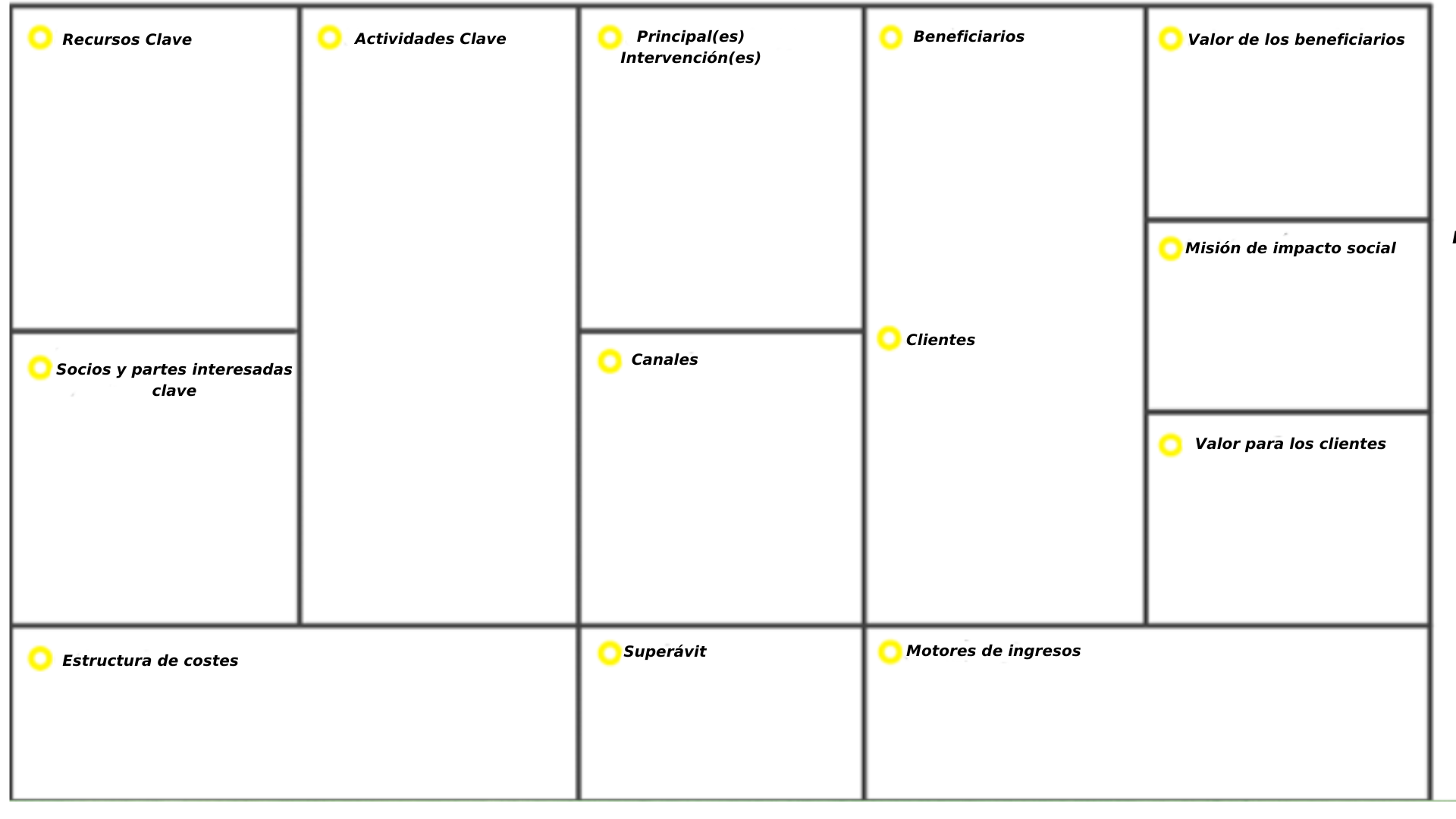 https://socialbusinessdesign.org/what-is-a-social-business-model-canvas/
ELEMENTOS CLAVE DEL SBMC
Establecer la misión principal de impacto social: cuál es la misión social que pretende conseguir la empresa (más allá del beneficio)
Presenta las secciones de beneficiarios: Comprende a quién te diriges: grupos o comunidades específicos para garantizar un enfoque impactante.
Introduce las propuestas de valor de impacto social: redacta tu propuesta de valor única que aborde los problemas sociales identificados. Responde a la pregunta: ¿por qué existe tu empresa?
¿Cómo generar impacto social? ¿Qué métodos y canales de comunicación utilizarás?
Selecciona el modelo o estructura de costes para tu impacto social: Esboza el modelo seleccionado y los costes relacionados con la gestión de la empresa social.
UNA BUENA PRÁCTICA A REVISAR
Empresas sociales existentes que merecen la pena en Grecia:

Myrtillo café Atenas: Empresa social que emplea exclusivamente a personas con discapacidad para trabajar en su cafetería. Los empleados cuentan con el apoyo de un psicólogo, un cocinero y un gerente, además de recibir asesoramiento y cualquier otro servicio de apoyo que necesiten. Su misión social es preparar a adultos discapacitados para que se conviertan en personas más independientes y autónomas.

Su plan de negocio social incluye la oferta de servicios de catering y cafetería, la cooperación con el ayuntamiento de Atenas para el alquiler gratuito de locales, la oferta de gestión de eventos y seminarios de formación. Además, colaboran con chefs de renombre para la selección de su menú de almuerzo como parte de los planes de responsabilidad social corporativa.
CONSIDERACIONES
Teniendo en cuenta toda esta información mientras avanzas en el diseño de tu propio negocio social, es evidente que la misión social general debe ser transparente y estar bien documentada.

Sólo entonces podrás empezar a completar la plantilla del lienzo.
02
Autorreflexión 1.1 - Considera esto:
¿Por qué quiero crear una empresa social?
¿Qué aspecto tiene el éxito para mí, tanto en términos empresariales como de impacto social?
¿Cómo puedo crear una red de apoyo y una comunidad de personas con ideas afines en el ámbito del emprendimiento social?
1.2 UNA GUÍA PASO A PASO UTILIZANDO EL SOCIAL BUSINESS MODEL CANVAS
Introducción
El SBMC ofrece ventajas como la claridad y la sencillez, simplificando el complejo proceso de diseño de un plan de empresa social, facilitando así la comunicación de los objetivos empresariales a las partes interesadas y garantizando el éxito a largo plazo mediante una planificación holística y un diseño iterativo. Esto permite la mejora continua, la adaptabilidad y la relevancia, garantizando la evolución dinámica del negocio social.
Comenzar tu andadura de emprendimiento social significa que necesitas crear un plan estratégico que alinee los objetivos sociales y las visiones de cambio positivo con un modelo empresarial sostenible. Utiliza el Social Business Model Canvas como plantilla orientativa para ti, joven aspirante a emprendedor.
Capítulo 1.2 - Cómo utilizar el SBMC
ORDEN SUGERIDO PARA COMPLETAR EL SBMC
Misión de impacto social: Las empresas sociales están impulsadas por el compromiso de promover un cambio social positivo y de realizar una contribución significativa a la sociedad. En esta sección tendrás que responder a la pregunta ¿Cuál es mi impacto social previsto a largo plazo? ¿Cuál es mi visión de un cambio y un objetivo mejor y más social?  
Beneficiarios: el término "beneficiarios" se refiere a los principales grupos destinatarios que se verán mayoritariamente afectados por los objetivos sociales previstos. Tendrás que responder a preguntas como ¿A quién me dirijo / quiénes son los clientes a los que quiero ayudar? ¿Quién se beneficiará más de lo que ofrezco? Estas personas representan aquellas cuyas vidas pretende mejorar tu negocio. Este proceso de respuesta a las preguntas anteriores, debe contemplarse desde una perspectiva amplia hasta un análisis detallado, teniendo en cuenta datos demográficos, geográficos, psicográficos y comportamientos para dividir eficazmente a tu público objetivo.
ORDEN SUGERIDO PARA COMPLETAR EL SBMC
3.  Intervenciones centrales: Esta parte representa el corazón de tu modelo de negocio y la solución única que ofreces. La solución puede abarcar productos, servicios, plataformas o eventos. La principal pregunta que hay que responder aquí es la siguiente ¿Qué estoy ofreciendo realmente que sea único? Tendrás que identificar la solución auténtica y distintiva que ofrece tu empresa. Este cuadro es el punto focal para expresar tu propuesta de valor única que te diferencia de tus competidores.

4. Valor para los beneficiarios: Para destacar y crear un impacto significativo, tu empresa social debe ofrecer un gran valor a los beneficiarios. Responde a estas preguntas:  ¿Qué retos y problemas intentas resolver? ¿Qué beneficios ofreces a través de tus servicios? Explorando a fondo estas cuestiones, tu empresa crea una ventaja competitiva y presenta un profundo conocimiento de las necesidades de los beneficiarios.
ORDEN SUGERIDO PARA COMPLETAR EL SBMC
5. Los clientes y el valor para tus clientes: Diseñar y desarrollar servicios para clientes y beneficiarios, sin embargo, puede que los beneficiarios no puedan permitirse económicamente tus soluciones. Esto permite la participación de terceros, como empresas, particulares, fundaciones o autoridades públicas, para cubrir los costes en nombre de los beneficiarios, es decir, tus clientes. En esta sección, tendrás que responder a las preguntas ¿Quién paga realmente tu solución y puede hacerlo? ¿Qué valor y beneficio les proporcionas? Las respuestas a estas dos preguntas permitirán tu alineación estratégica social y tu declaración de misión social, pero también promoverán la sostenibilidad de tu empresa.

6. Canales: ¿Cómo llegarás a tus beneficiarios y a tus clientes? ¿Qué canales utilizarás y qué redes de colaboración? Las respuestas a estas preguntas te ayudarán a vender, comercializar, llegar y dar a conocer tu empresa.
ORDEN SUGERIDO PARA COMPLETAR EL SBMC
7. Actividades clave: El éxito de tu empresa social depende de actividades esenciales como la producción, el marketing y la investigación y desarrollo (I+D). Éstas contribuirán a la creación y ejecución de tu intervención principal, y garantizarán su eficacia. La producción implica la aplicación de tu solución, mientras que el marketing es crucial para la sensibilización y la interacción y participación del público. La pregunta clave que hay que responder en esta sección es: ¿Cuáles son las actividades de importancia esencial que tu empresa social debe organizar para mantener el éxito? Tendrás que identificar y priorizar estas actividades para tener una gestión eficaz y maximizar el rendimiento.

8. Recursos clave: Como empresa social necesitarás varios recursos.  La pregunta que tendrás que hacerte es ¿cuáles son tus recursos clave? Gestionarlos estratégicamente permitirá a tu empresa social superar los retos.
ORDEN SUGERIDO PARA COMPLETAR EL SBMC
9. Socios clave y partes interesadas: En este recuadro tendrás que identificar a los socios externos clave que proporcionarán recursos, apoyo o influirán en tu modelo empresarial. Tendrás que responder a la pregunta ¿Quiénes son estos actores o entidades que pueden contribuir al funcionamiento y éxito de mi empresa? Reconocer y comprender la importancia de estas partes externas te ayudará a optimizar tus recursos, obtener apoyo y adaptar o modificar tu modelo empresarial para lograr una eficacia y sostenibilidad óptimas.

10. Estructura de costes: Indica los componentes clave de los costes que tiene tu empresa durante sus operaciones. Costes como los salarios del personal, la tecnología, la infraestructura y los gastos de publicidad. Responde a las preguntas: ¿Cuáles son mis costes y cómo puedo identificarlos y analizarlos? ¿Cómo puedo mantener la sostenibilidad financiera y garantizar el éxito de mis actividades?
ORDEN SUGERIDO PARA COMPLETAR EL SBMC
11. Fuentes de ingresos:  Responde a preguntas como ¿De dónde obtengo mis ingresos? ¿Qué fuentes de ingresos puedo tener? Especifica los motores o fuentes de ingresos, que pueden incluir pagos únicos o recurrentes, e intenta identificar fuentes de ingresos adicionales, como comisiones por recomendación, patrocinios, financiación nacional o de la UE, o donaciones. Responde a las preguntas sobre tus principales fuentes de ingresos y sobre cómo organizas y estableces tus precios y aspectos de facturación para garantizar los pagos de los clientes.

12. Excedente: Esta casilla trata de tus planes para una posible reinversión de los fondos excedentes si tus ingresos superan los costes incurridos. Esto te ayudará a ampliar el impacto de tu negocio, pero también a reinvertir y seguir promoviendo tu causa social. La pregunta a la que tendrás que responder es ¿Qué harás con tus excedentes?
¿QUÉ PUEDE IR MAL AL COMPLETAR EL SBMC?
Intenta ser lo más conciso posible y ofrece descripciones claras y detalladas en las distintas casillas. En particular, presta atención a la casilla Beneficiarios y clientes.
Utiliza el lienzo desde un aspecto cualitativo, es decir, no proporciones cifras e indicadores, sino explica y describe estructuras, perspectivas, enfoques, canales concretos, etc. 
Mantén actualizado tu plan de empresa a intervalos regulares y especialmente cuando se planifiquen intervenciones importantes o nuevos servicios / productos.
FORMADORES - UNA ACTIVIDAD
¿Cómo puede un joven trabajador utilizar este Social Business Model Canvas en clase? Prueba esta actividad práctica: Trazar un Social Business Canvas
Esta actividad permite a los jóvenes participantes comprometerse activamente con los cuadros y conceptos anteriores aplicándolos a un escenario del mundo real o a un estudio de caso hipotético. En primer lugar, el joven trabajador introducirá un tema, un escenario y, a continuación, seguirá los siguientes pasos:
Paso 1: Escoge un escenario: Elige un escenario sencillo y relacionable para la actividad práctica. Puede ser un negocio social hipotético o un estudio de caso de uno existente.
Paso 2 : Mapeo del lienzo: Guía a los jóvenes a través del proceso de mapeo del Social Business Canvas para el escenario seleccionado. Anímales a debatir y analizar cada cuestión, elemento y casilla en colaboración.
Paso 3: Debate y reflexión: Facilita un debate tras la actividad colaborativa, permitiendo a los jóvenes compartir sus ideas, comentarios, retos encontrados y lecciones aprendidas.
Esta actividad práctica fomenta el pensamiento crítico, la resolución de problemas y las habilidades de trabajo en equipo.
Ejercicio - Actividad para formadores
02
Autorreflexión - apartado 1.2
¿Cómo puede contribuir la comprensión del Social Business Canvas a desarrollar mis habilidades y conocimientos como joven emprendedor?

¿De qué manera este conocimiento puede capacitarte para crear empresas socialmente transformadoras que contribuyan de forma significativa al bienestar de la sociedad, garantizando la sostenibilidad y el cambio social positivo mediante el compromiso activo y la aplicación práctica?
1.3LIBERAR EL POTENCIAL: MAXIMIZAR EL IMPACTO SOCIAL LOCAL
Introducción
Establecer un negocio social requiere una mentalidad estratégica que abarque tanto los aspectos sociales como los financieros, instando a los jóvenes emprendedores a adoptar un enfoque holístico que integre el impacto social en sus empresas locales. Esto implica esbozar elementos clave como objetivos de impacto social local, beneficiarios claros y propuestas de valor utilizando el modelo de lienzo proporcionado.
Capítulo 1.3 - Cómo utilizar el SBMC
MAXIMIZAR EL IMPACTO SOCIAL
Además, se necesitarán competencias como la planificación estratégica para el cambio social, para ayudarles a alinear su visión, su aspiración al cambio social y sus actividades, con una estrategia empresarial viable. El lienzo como herramienta de planificación estratégica les ayudará a navegar por un diseño empresarial complicado y les ayudará en la selección del modelo empresarial. La representación visual contribuye a extraer información sobre cuestiones críticas como qué canales utilizar para el impacto social, cómo se beneficiarán tus beneficiarios y clientes de tus servicios y productos, pero también qué colaboraciones promover para garantizar un impacto social óptimo. 

El impacto social necesita sostenibilidad financiera: Si tu empresa no es financieramente viable o estable, será difícil que ofrezca algún impacto a sus beneficiarios o clientes. La propuesta de valor para el impacto social y los canales de impacto social seleccionados, ayudarán a los jóvenes emprendedores a diseñar negocios que realmente satisfagan las necesidades de sus destinatarios y de la comunidad. Equilibrarlas con objetivos financieros realistas es clave, por lo que se necesita un enfoque holístico general del diseño de negocios sociales. Esto impulsará tanto el negocio como la misión social.
MAXIMIZAR EL IMPACTO SOCIAL
La transparencia y las prácticas éticas son cruciales en las empresas sociales, haciendo hincapié en consideraciones como las relaciones con los beneficiarios, las colaboraciones clave y las estructuras de costes para garantizar la integridad y la toma de decisiones éticas, lo que permite a los jóvenes emprendedores diseñar negocios impactantes al tiempo que mantienen altos estándares éticos. La utilización de diversas oportunidades de financiación, como los lanzamientos empresariales, y el aprovechamiento del lienzo para comunicar la visión y el impacto fomentan la creación de redes, el compromiso con la comunidad y las habilidades de presentación, capacitando a los empresarios para articular con confianza su historia empresarial y sus ideas.

La plantilla del lienzo sirve de catalizador para la próxima generación de agentes de cambio, inculcando la creencia en su capacidad para imaginar y contribuir activamente a crear un mundo mejor, proporcionando un enfoque estructurado para transformar la pasión por el cambio social en empresas tangibles y de impacto.
02
CapÍtulo 2  
Fijar el precio de tus servicios y productos
Este capítulo presenta cómo el SBCM ayuda a diseñar estrategias eficaces de fijación de precios para productos y servicios en el contexto del emprendimiento social.
2.1 FIJAR EL PRECIO DE TUS SERVICIOS COMO EMPRESA SOCIAL
Introducción
Capítulo 2.1 Fijar el precio de tus servicios
Poner precio a los productos y servicios en un contexto de empresa social exige un delicado equilibrio entre la sostenibilidad financiera y el impacto social. 

Veamos diferentes estrategias y formas de enfocar la fijación de precios.
FIJAR EL PRECIO DE TUS SERVICIOS
El Social Business Model Canvas (SBCM) sirve de herramienta inestimable para los jóvenes emprendedores, guiándoles a través de las complejidades de las decisiones sobre precios que se alinean simultáneamente con los objetivos de beneficio y de cambio positivo.  

Entonces:  ¿Qué precio darás a tus servicios y productos?
MODELOS DE CÁLCULO DE PRECIOS
Puedes elegir entre varios modelos de fijación de precios, que varían en complejidad y detalle. Común a todos ellos es el objetivo de calcular tus costes y establecer un valor estimado para tus servicios y productos.

Modelo 1: Coste plus 

Modelo 2: Estrategia de precios en 5 fases
Modelo 1: Coste plus
Este modelo te dice que calcules todos tus costes y luego añadas un porcentaje sobre la suma restante para obtener beneficios. Normalmente, tu margen de beneficios debe ser de alrededor del 20%, para que puedas disponer de excedentes con fines de reinversión en tu empresa social, pero también para desarrollar nuevos productos o servicios.
Calcula todos los costes asociados a la prestación del servicio.
Determina el margen de beneficio deseado.
Suma el margen de beneficio deseado a los costes totales.
Fija el precio del servicio en función de la suma de los costes y el margen de beneficio.
coste modelo 1
Pregúntate a ti mismo: ¿Se lo pueden permitir tus clientes?
Modelo 2: Estrategia en 5 pasos
Paso 1 : Calcula todos los costes asociados a tu servicio, incluidos los costes de personal y otros gastos. 
Paso 2: Determina tu porcentaje de gastos generales dividiendo los gastos por las ventas brutas y multiplicando por 100. 
Paso3: Decide la tarifa o precio que deseas para tu servicio.
Paso 4: Calcula tu precio utilizando la fórmula: Costes + tarifa = Precio fijo base, Precio fijo base * porcentaje de gastos generales = Contribución de gastos generales, Contribución de gastos generales + precio fijo base = Precio fijo final. 
Paso 5: Ajusta tu precio basándote en el análisis de la competencia y las condiciones del mercado, asegurándote de que sigue siendo competitivo al tiempo que cubre los costes y genera beneficios. Recuerda tener en cuenta la generación de impacto social en tu estrategia de precios como propietario de una empresa social.
modelo de costes 2
Consideraciones clave sobre los precios de las empresas sociales
Consideración 2. División y categorización de los clientes para permitir una fijación de precios inclusiva: para las empresas sociales tienes que tener en cuenta a quién te diriges y fijar el precio en consecuencia. Tu estrategia de precios debe ser inclusiva y tener en cuenta las capacidades económicas de tus distintos grupos beneficiarios..
Consideración 1. Entender la propuesta de valor social: los jóvenes emprendedores que siguen la plantilla del lienzo deben conocer y entender el valor social único que ofrecen sus productos o servicios.
Consideración 3. Selecciona los canales adecuados de impacto social y comunicación de precios: para el proceso de fijación de precios, esto significa que los distintos canales son oportunidades de comunicación del impacto social asociado a tus productos o servicios. Como joven empresario, puedes utilizar una narrativa pegadiza relacionada con el valor y la finalidad del precio que tienes en tus servicios.
Consideraciones clave sobre los precios de las empresas sociales
Consideración 4. Recursos clave y calidad: Como joven emprendedor, tienes que establecer cuáles de tus recursos clave, esenciales para crear impacto social, son importantes para las decisiones de fijación de precios.
Consideración 5. Fijación de precios para la viabilidad y la sostenibilidad: La estrategia y el diseño de los precios favorecerán tu viabilidad a largo plazo. Comprendiendo cómo los ingresos generados contribuyen a la sostenibilidad financiera y a tus objetivos sociales, puedes optar por modelos de precios que garanticen la solidez financiera de tu negocio al tiempo que continúa su impacto positivo.
Consideración 6. Análisis coste-beneficio para el impacto social: Por último, como joven emprendedor de una empresa social, debes realizar activamente un análisis holístico de costes y beneficios que vaya más allá de los rendimientos financieros. Los jóvenes emprendedores pueden utilizar este enfoque para evaluar los rendimientos sociales generados por sus productos o servicios.
2.2 EJEMPLO DE FIJACIÓN DE PRECIOS
Introducción
Capítulo 2.2 Ejemplo de fijación de precios
Veamos un ejemplo práctico de una empresa social que presta servicios educativos a comunidades desfavorecidas. El objetivo es presentar un proceso de fijación de precios paso a paso utilizando los principios del Social Business Model Canvas (SBCM). 

En este escenario, la empresa social se compromete a mejorar el acceso a una educación de calidad en un barrio de bajos ingresos.
Fijación de precios paso a paso para una empresa social
Paso 1 : Define objetivos de impacto social con el objetivo de mejorar los índices de alfabetización y el rendimiento académico entre los niños de la comunidad.

Paso 2: Identifica y clasifica a tus beneficiarios, que en este escenario son los niños de 6 a 14 años de la comunidad y las familias con un estatus socioeconómico bajo.

Paso3 : Selecciona los canales para la prestación de tus servicios, como centros de aprendizaje extraescolar dentro de la comunidad y colaboraciones con las escuelas locales para la educación complementaria.
Fijación de precios paso a paso para una empresa social
Paso 4: Considera la estructura de costes del impacto social para determinar tus costes operativos, como el alquiler de los centros de aprendizaje, los salarios de los educadores y los materiales y recursos educativos que serán necesarios. Otros costes, como las herramientas de evaluación del impacto o los honorarios de los programas de participación comunitaria.

Paso 5: Calidad y recursos clave que se necesitarán, como educadores cualificados con experiencia en el plan de estudios local que participarán e interactuarán con éxito con los materiales de aprendizaje. Define tus precios basados en la calidad, que se determinarán en función de la calidad de la educación impartida y garantizarán un plan de estudios bien estructurado y una experiencia de aprendizaje impactante.

Paso 6: Establecer relaciones con tus beneficiarios mediante reuniones periódicas entre padres y profesores para comprender las necesidades específicas de cada niño y una comunicación transparente sobre los beneficios de la educación para el futuro de los niños. Esto podría conllevar ofertas de planes de pago flexibles basados en la capacidad financiera de cada familia.
Fijación de precios paso a paso para una empresa social
Paso 7: Estructura financiera para un impacto a largo plazo.  Tus precios tendrán que cubrir los costes operativos al tiempo que buscas apoyo externo para las iniciativas de impacto social.

Paso 8: Mejora continua y adaptabilidad, cómo recibir regularmente las opiniones de padres y educadores, organizar evaluaciones periódicas del plan de estudios para adaptarlo a la evolución de las normas educativas, evaluar los índices de alfabetización entre los niños participantes y la posible mejora de su rendimiento académico en la escuela. 

Paso 9: Implica a la comunidad mediante foros comunitarios para debatir y determinar la actualización de tus estructuras de precios y permitir la colaboración en la toma de decisiones sobre los programas de ayuda económica y becas. Esto debería reflejarse en tu estrategia de precios, es decir, reflejar el valor añadido del desarrollo de habilidades en el modelo general de precios.
¿HAY BENEFICIO POTENCIAL EN LAS EMPRESAS SOCIALES?
Como en todos los negocios, se necesita un superávit para ser viable financieramente y tener planes de expansión en el futuro. Hay varios enfoques de rentabilidad que uno puede considerar como joven emprendedor social. Considera los siguientes y aplica los más relevantes para tu propia aventura empresarial.

¿Cómo puedo garantizar que la rentabilidad de mi negocio social va más allá de las ganancias financieras para crear un cambio positivo sostenido en las comunidades a las que sirvo?

¿Cómo puedo combinar estrategias de precios eficaces con modelos de ingresos innovadores para garantizar el éxito y el impacto a largo plazo de mi empresa social?
CONSIDERA LAS SIGUIENTES COLABORACIONES
Colaborar con las iniciativas gubernamentales para obtener financiación.

Ofrecer servicios de bienestar de primera calidad a quienes puedan permitírselo y subvencionar los servicios a las personas con bajos ingresos.

Promueve la conservación del medio ambiente mediante el turismo ecológico y cobra primas por los paquetes de ecoturismo. También puedes establecer asociaciones con agencias de viajes ecoconscientes y crear modelos de reparto de ingresos con las comunidades locales.

Ofrece formación laboral y servicios de colocación a jóvenes vulnerables y cobra tasas de colocación a las empresas, al tiempo que buscas subvenciones públicas para iniciativas de formación laboral. Además, puedes crear un modelo de ingresos sostenible a través de historias de éxito de antiguos alumnos.
DIVERSIFICA TUS CANALES DE INGRESOS COMO SIGUE:
Ofrece servicios premium a quienes puedan permitírselo, utilizando los ingresos para subvencionar o prestar servicios gratuitos.

Asociaciones de empresas sociales: colabora con otras empresas sociales o negocios tradicionales que se alineen con tu misión para crear empresas conjuntas o beneficios mutuos.

Modelos de inversión comunitaria: Introduce programas de inversión comunitaria en los que los miembros o simpatizantes de la comunidad puedan invertir en la empresa social y recibir rendimientos.

Organiza actos o campañas que no sólo recauden fondos, sino que también conciencien e involucren a la comunidad en tu misión social.

Optimiza los costes operativos sin comprometer la calidad del impacto social. Una gestión eficiente de los costes contribuye a la salud financiera general de la empresa social.
02
¡Has llegado al final del módulo 2!
Ahora es el momento de hacer algunos ejercicios de autoevaluación.
02
Autoevaluación
Pregunta 1: ¿Cuál es el objetivo principal de una empresa social?

Pregunta 2: ¿Qué elemento del Modelo Business Canvas se centra en las formas en que una empresa se comunica con sus clientes y les proporciona valor?

Pregunta 3: ¿Por qué es crucial para una empresa social comprender los problemas sociales que pretende abordar?

Pregunta 4: ¿A qué se refiere una Propuesta de Valor en una empresa social?

Pregunta 5: En el contexto del Modelo Business Canvas, ¿a qué se refiere «Canales»?

Pregunta 6: ¿Cuál de los siguientes es un factor crucial a la hora de identificar el público objetivo de una empresa social?
Autoevaluación
02
Autoevaluación
Pregunta 7: ¿Cuál es el objetivo principal de la actividad práctica «Trazar un lienzo de empresa social»?

Pregunta 8: ¿Por qué es importante para un emprendedor social crear una red de apoyo?

Pregunta 9: ¿A qué se refiere el término “Medición del Impacto” en el contexto de una empresa social?

Pregunta 10: ¿Qué papel desempeña la inteligencia emocional en el emprendimiento social?

Pregunta 11: ¿Qué elemento del Social Business Model Canvas implica elegir las formas más eficaces de llegar a tu público objetivo y comprometerte con él?

Pregunta 12: ¿Por qué deben tener en cuenta los emprendedores sociales las consideraciones legales y éticas?

Pregunta 13: ¿Qué implica el término “Segmentación de clientes” en el contexto de una empresa social?
Autoevaluación
02
Autoevaluación
Pregunta 1: ¿Cuál es el objetivo principal de una empresa social?
A. Maximizar los beneficios para los accionistas
B. Abordar cuestiones sociales o medioambientales a la vez que se sostiene financieramente
C. Generar ingresos para beneficio personal
D. Minimizar los costes a costa del impacto social

Pregunta 2: ¿Qué elemento del Modelo Business Canvas se centra en las formas en que una empresa se comunica con sus clientes y les proporciona valor?
A. Segmentos de clientes
B. Propuestas de valor
C. Canales
D. Relaciones con los clientes
Autoevaluación
02
Autoevaluación
Pregunta 3: ¿Por qué es crucial para una empresa social comprender los problemas sociales que pretende abordar?
A. Atraer a más inversores
B. Para crear credibilidad y confianza
C. Para crear competencia
D. Para minimizar costes

Pregunta 4: ¿A qué se refiere una Propuesta de Valor en una empresa social?
A. Los beneficios económicos para el empresario
B. La oferta única que resuelve un problema social
C. La estructura de costes de la empresa
D. El número de clientes a los que se dirige
Autoevaluación
02
Autoevaluación
Pregunta 5: En el contexto del Business Canvas Model, ¿a qué se refiere “Canales”?
A. Métodos de distribución y comunicación
B. El público objetivo de la empresa
C. Los recursos financieros
D. Estructuras jurídicas

Pregunta 6: ¿Cuál de los siguientes es un factor crucial a la hora de identificar el público objetivo de una empresa social?
A. Narrowing the focus to a single demographic
B. Ignoring diverse perspectives
C. Understanding the needs and preferences of various stakeholders
D. Relying solely on intuition
Autoevaluación
02
Autoevaluación
Pregunta 7: ¿Cuál es el objetivo principal de la actividad práctica “Trazar un lienzo de empresa social”?
A. Analizar casos prácticos
B. Practicar habilidades de negociación
C. Aplicar el Social Business Canvas Model a un escenario hipotético
D. Desarrollar la inteligencia emocional

Pregunta 8: ¿Por qué es importante para un emprendedor social crear una red de apoyo?
A. Crear competencia
B. Aumentar el compromiso de la comunidad
C. Para acceder a recursos, tutoría y oportunidades
D. Para evitar desafíos legales
Self-assessment
02
Autoevaluación
Pregunta 9: ¿A qué se refiere el término “Medición del Impacto” en el contexto de una empresa social?
A. El éxito financiero de la empresa
B. La inteligencia emocional del empresario
C. La evaluación y cuantificación del impacto social de la empresa
D. El número de asociaciones conseguidas

Pregunta 10: ¿Qué papel desempeña la inteligencia emocional en el emprendimiento social?
A. Es irrelevante para el éxito de una empresa social
B. Ayuda a gestionar el estrés, a crear empatía y a ejercer un liderazgo eficaz
C. Sólo es necesario para el networking
D. Se refiere principalmente a la gestión financiera
Autoevaluación
02
Autoevaluación
Pregunta 11: ¿Qué elemento del Social Business Model Canvas implica elegir las formas más eficaces de llegar a tu público objetivo y comprometerte con él?
 A. Corrientes de ingresos
B. Recursos clave
C. Canales
D. Asociaciones clave

Pregunta 12: ¿Por qué deben tener en cuenta los emprendedores sociales las consideraciones legales y éticas?
A. Para evitar riesgos financieros
B. Para conseguir más asociaciones
C. Para mantener la confianza de las partes interesadas y cumplir la normativa
D. Para minimizar la competencia
Autoevaluación
02
Autoevaluación
Pregunta 13: ¿Qué implica el término “Segmentación de clientes” en el contexto de una empresa social?

 A. Identificar el número total de clientes
B. Categorizar a los clientes en función de sus características demográficas, necesidades y preferencias
C. Seleccionar a los clientes más rentables
D. Ignorar la diversidad de la base de clientes
Autoevaluación
RECURSOS ADICIONALES
https://www.the-sse.org/resources/starting/getting-your-pricing-right/: Fijar bien tus precios
https://www.youtube.com/watch?v=8aPGXqLZCS0&ab_channel=StrategyMadeSimple: Utilizar el lienzo para crear un plan de negocio de empresa social.
https://www.socialchangecentral.com/social-enterprise-resources/: Diversos recursos para una empresa social.
Social business models: https://www.higherlogic.com/blog/what-is-social-business-a-definition/
 https://gusto.com/resources/articles/business-finance/pricing-services
https://www.the-sse.org/resources/starting/getting-your-pricing-right/
Plantilla de lienzo PDF: Social Business Model Canvas, https://socialbusinessmodelcanvas.swarthmore.edu/ 
https://socialenterpriseinstitute.co/wp-content/uploads/2018/12/Social-Business-Model-Canvas.pdf
 https://socialbusinessmodelcanvas.swarthmore.edu/
 https://socialbusinessdesign.org/what-is-a-social-business-model-canvas/
 https://www.alexosterwalder.com/
 https://www.eurofound.europa.eu/system/files/2015-04/ef1507en1_0.pdf
 https://gusto.com/resources/articles/business-finance/pricing-services
02
Has completado el módulo
¿Has echado también un vistazo a los otros módulos y guías?
Módulos
01 Introduction to SDGs 
02 Social Business Model Canvas and Pricing
03 Networking y comunicación
04 Marketing digital y Redes Sociales
Guías
01 Degradación medioambiental en la empresa
02 Igualdad de Género en la Empresa
03 Herramientas digitales en la Industria 4.0 y 5.0 Dar forma a la iniciativa empresarial en la nueva sociedad digital
Para más información, ve a:
https://suse-theproject.eu/
Funded by the European Union.  Views and opinions expressed are however those of the author(s) only and do not necessarily reflect those of the European Union or the granting authority, EISMEA.  Neither the European Union nor the granting authority can be held responsible for them.